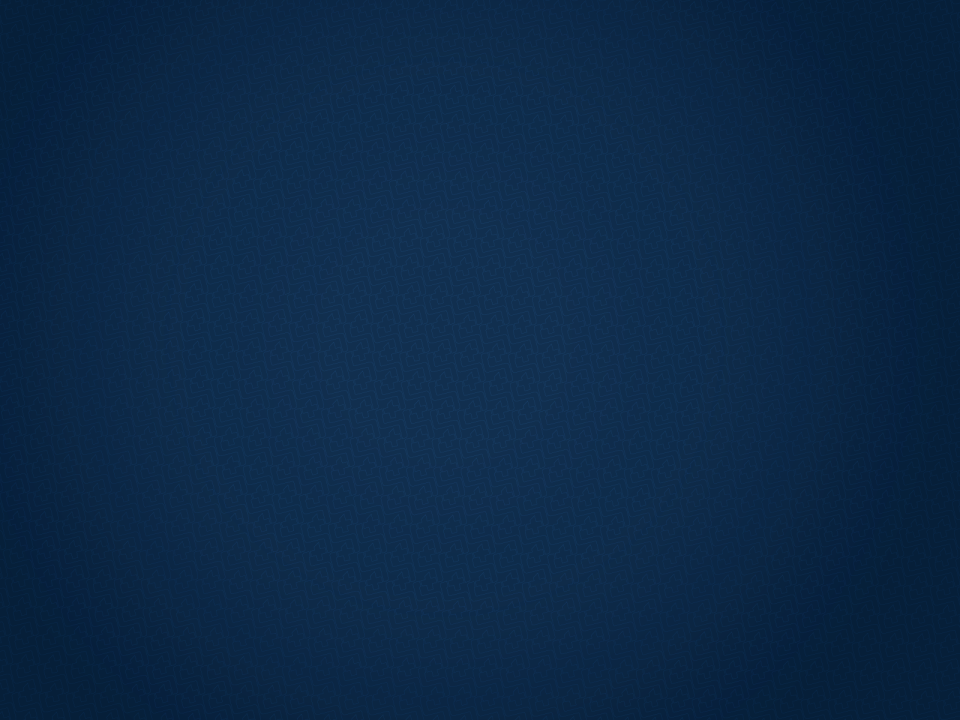 A NOVA LEI DO ENSINO MÉDIO
Itinerário V – Formação Técnica e Profissional
PRECISAMOS NOS IGUALAR AOS DEMAIS PAÍSES...
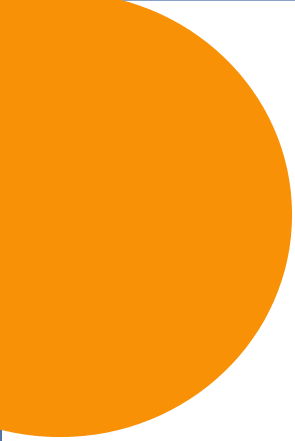 50,4%
dos estudantes do ensino médio, na União Europeia, optam pela
Educação Profissional
*Ensino Médio integrado e concomitante à educação Profissional
Fonte: Censo da Educação Básica, 2016/ CEDEFOP, 2015
Elaboração UNIEPRO
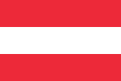 75,3% 
Áustria
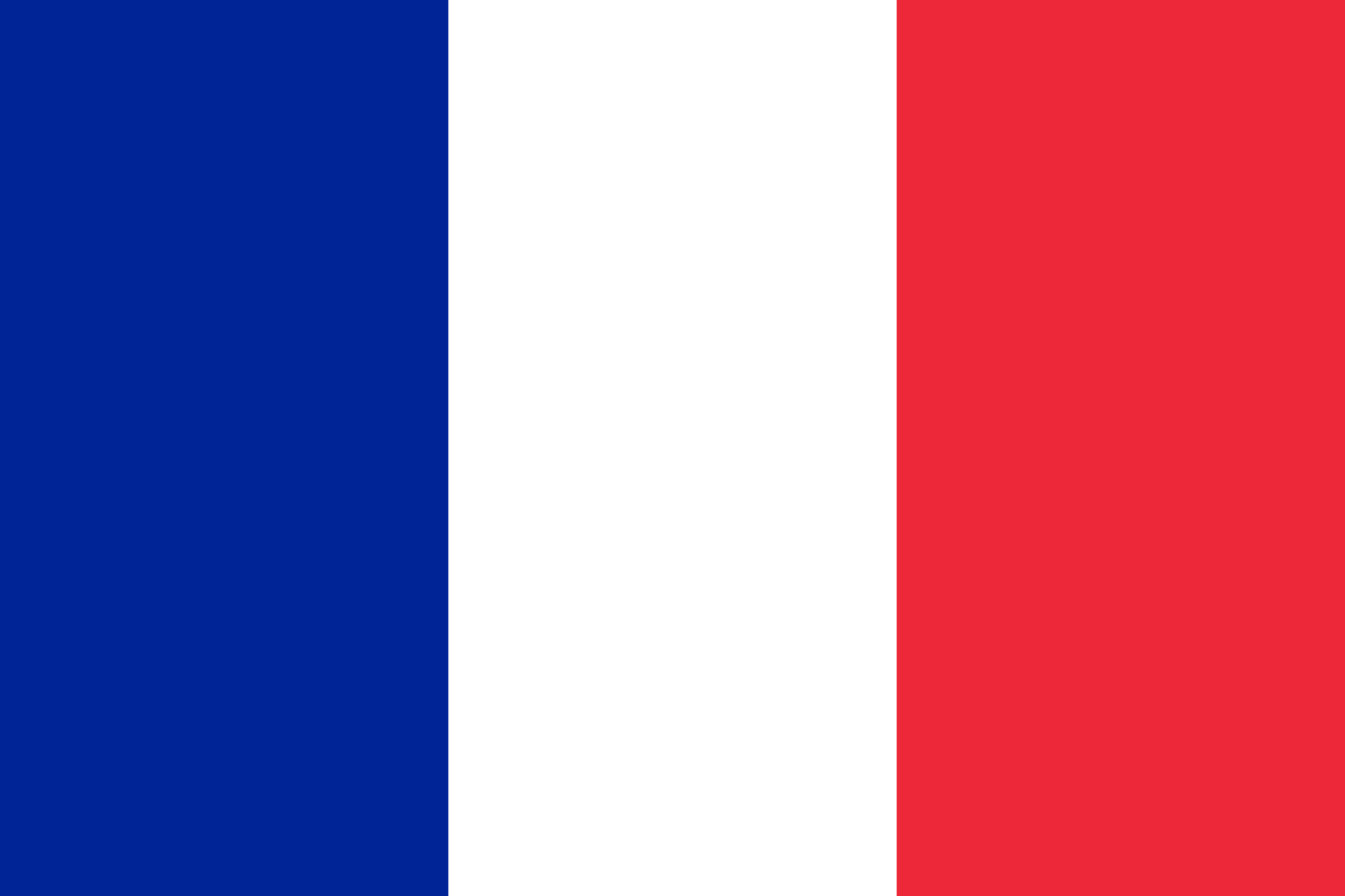 44,2% 
França
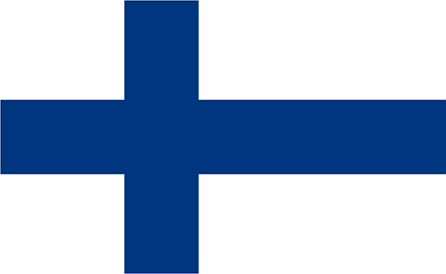 70,1% 
Finlândia
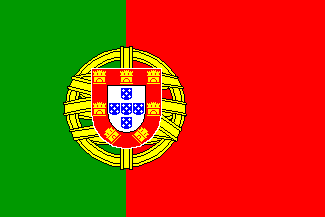 43,6% 
Portugal
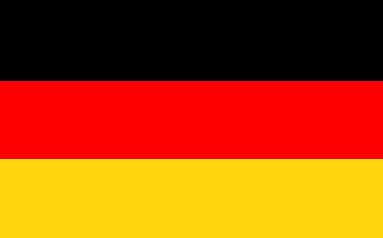 48,3% 
Alemanha
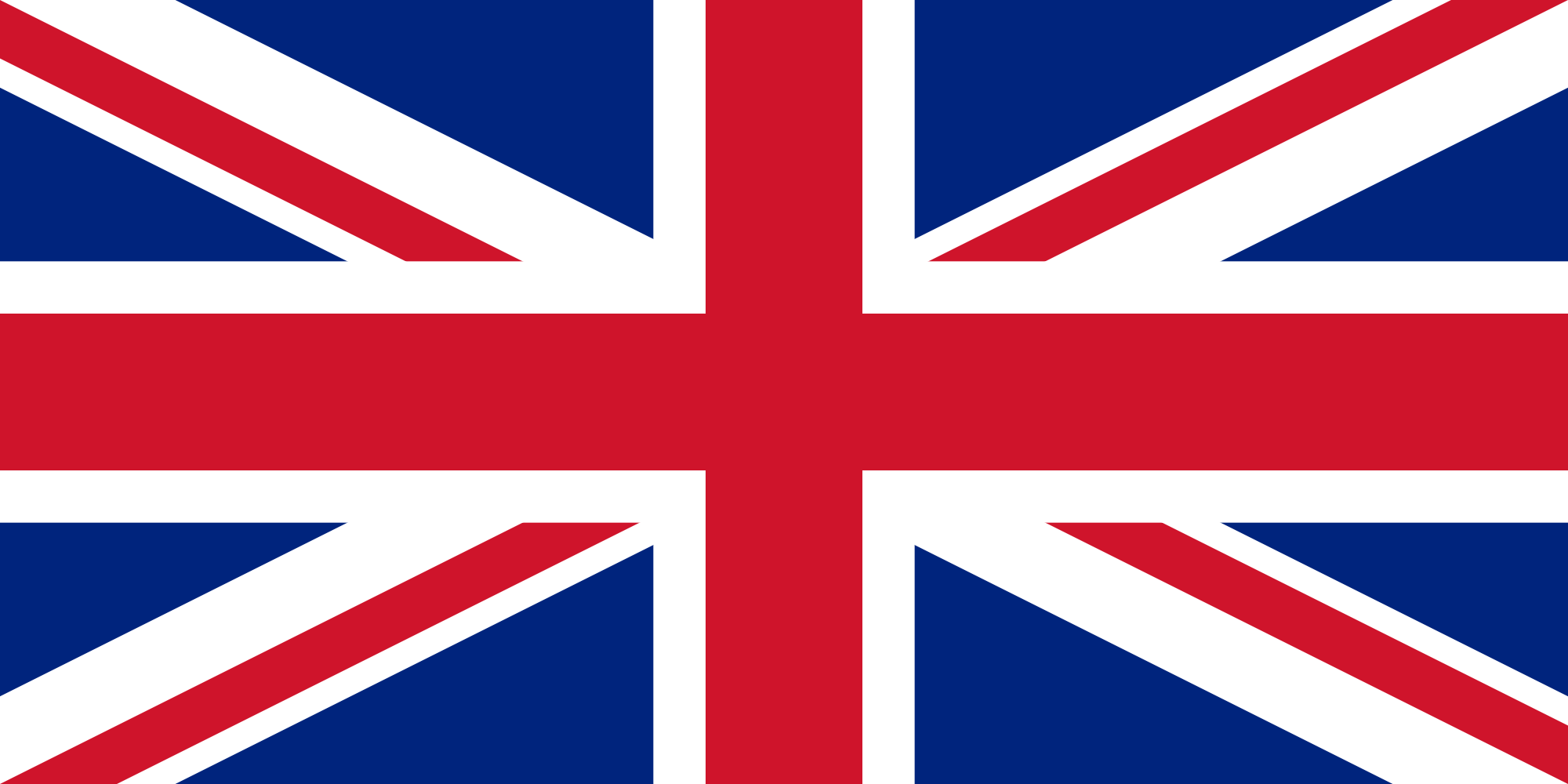 38,6% 
Reino Unido
9,3%* 
Brasil
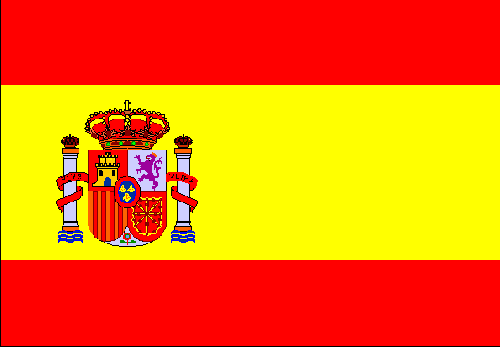 45,5% 
Espanha
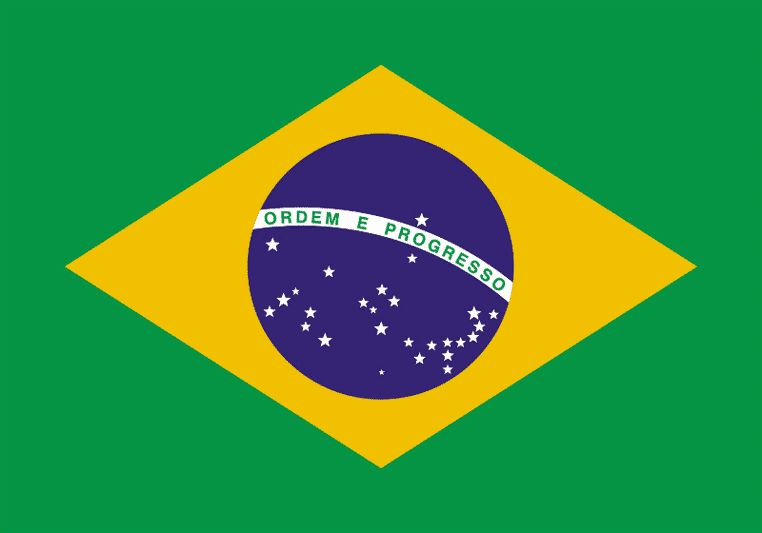 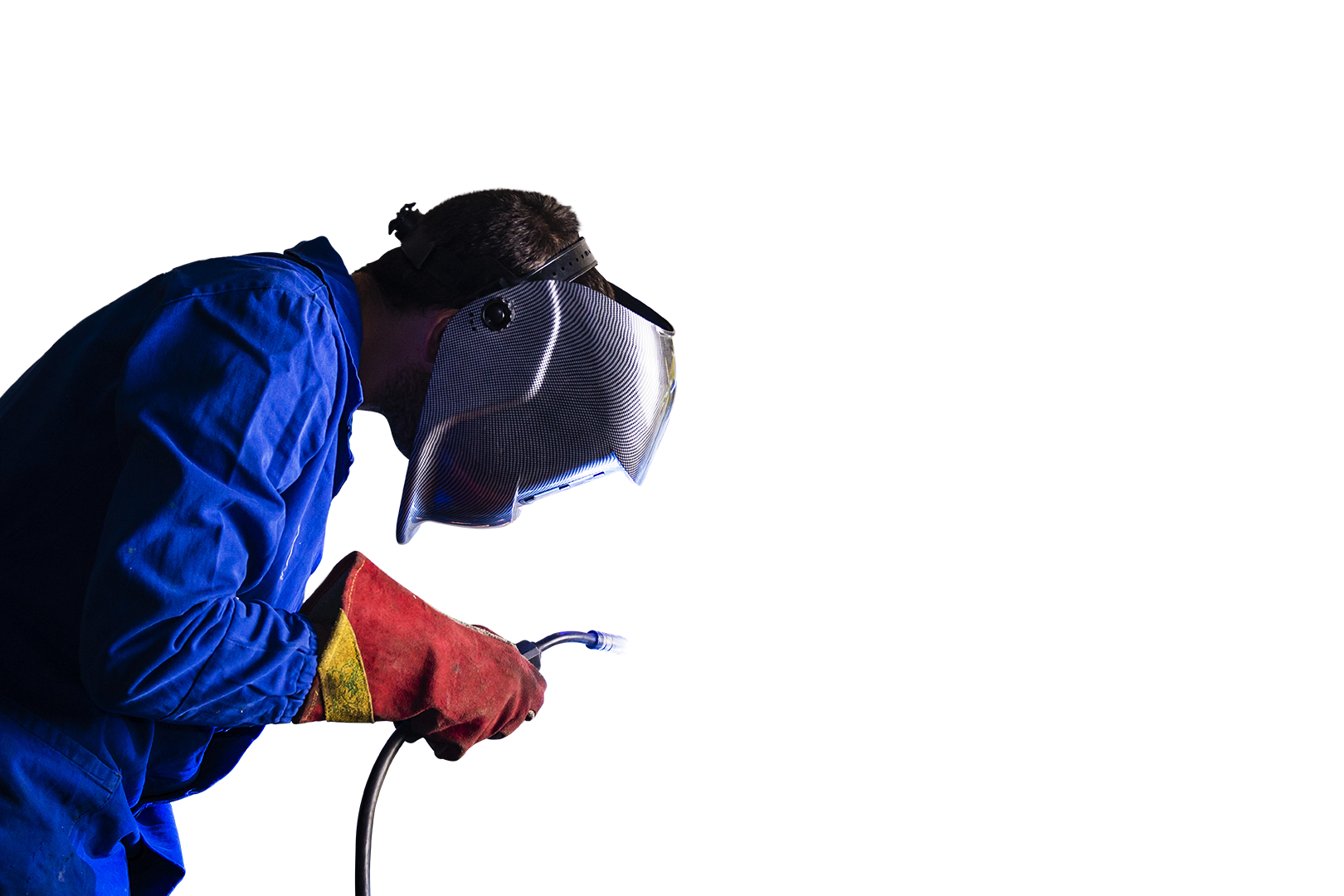 90% dos brasileiros concordam que os cursos de educação profissional tem mais oportunidades no mercado de trabalho
7 em cada 10 alunos de cursos técnicos do SENAI, por exemplo, conseguem emprego no primeiro ano após a conclusão do curso
Fontes: CNI, Ibope e Pesquisa de Egresso, SENAI
A EDUCAÇÃO PROFISSIONAL É O PASSAPORTE PARA O PRIMEIRO EMPREGO
76,1% 
dos jovens atribuem grande importância da educação profissional para conseguir o primeiro emprego
Pergunta: 
(PARA QUEM FEZ/ESTÁ FAZENDO/PRETENDE FAZER CURSO TÉCNICO) 
Utilizando uma escala de 0 a 10, em que 0 é nenhuma importância e 10 é muita importância, qual o grau de importância que você acredita que esse curso técnico tem: Para conseguir seu primeiro emprego (Estimulada e única)
Fonte: Pesquisa FSB “Os Jovens, a Educação e o Ensino Técnico”, 2016
O CURSO TÉCNICO TEM ELEVADA IMPORTÂNCIA NO FUTURO PROFISSIONAL DO JOVEM
79,5% dos jovens atribuem grande importância de um curso técnico para seu futuro profissional
Pergunta: 
(PARA QUEM FEZ/ESTÁ FAZENDO/PRETENDE FAZER CURSO TÉCNICO)
 Utilizando uma escala de 0 a 10, em que 0 é nenhuma importância e 10 é muita importância, qual o grau de importância que você acredita que esse curso técnico tem: No seu futuro profissional (Estimulada e única)
Fonte: Pesquisa “Os Jovens, a Educação e o Ensino Técnico”, 2016
A NOVA LEI DO ENSINO MÉDIO BRASILEIRO
MERCADO DE TRABALHO OU 
ENSINO SUPERIOR
Até 1.800 horas
+ 1.200 horas
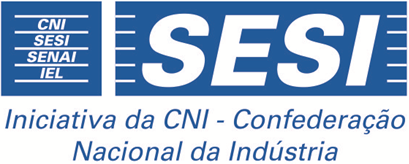 FORMAÇÃO TÉCNICA E PROFISSIONAL
CURSO TÉCNICO DE NÍVEL MÉDIO
Objetivam proporcionar ao estudante conhecimentos, saberes e competências profissionais necessários ao exercício profissional e da cidadania, com base nos fundamentos científico-tecnológicos, sócio históricos e culturais. (Art. 5º da Resolução 06/2012 - MEC)
A carga horária mínima - 800 horas.
Ao término do curso o aluno recebe um diploma de nível técnico.
QUALIFICAÇÃO PROFISSIONAL
Cursos de curta duração que desenvolvem competências e formam profissionais capacitados para entrada no mundo do trabalho. 
Carga horária mínima - 160 horas.
Ao término do curso o aluno recebe um certificado.
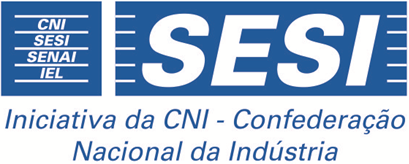 PRÁTICA PROFISSIONAL NO SETOR PRODUTIVO
Estágio
Aprendizagem Profissional
É ato educativo escolar supervisionado, desenvolvido no ambiente de trabalho, que visa à preparação para o trabalho produtivo de educandos que estejam frequentando o ensino regular em instituições de educação superior, de educação profissional, de ensino médio, da educação especial e dos anos finais do ensino fundamental, na modalidade profissional da educação de jovens e adultos. 
(Art. 1º - Lei 11.788/2008)
Contrato de trabalho especial, com prazo determinado, em que o empregador se compromete a assegurar ao maior de quatorze e menor de dezoito anos, inscrito em programa de aprendizagem, formação técnico-profissional metódica, compatível com o seu desenvolvimento físico, moral e psicológico, e o aprendiz, a executar, com zelo e diligência, as tarefas necessárias a essa formação.
(Art. 428 – CLT).
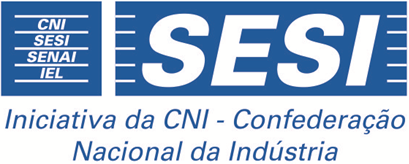 É PRECISO...
Mercado de Trabalho
Orientar a oferta às demanda do setor produtivo;

Criar diretrizes nacionais para a educação profissional.
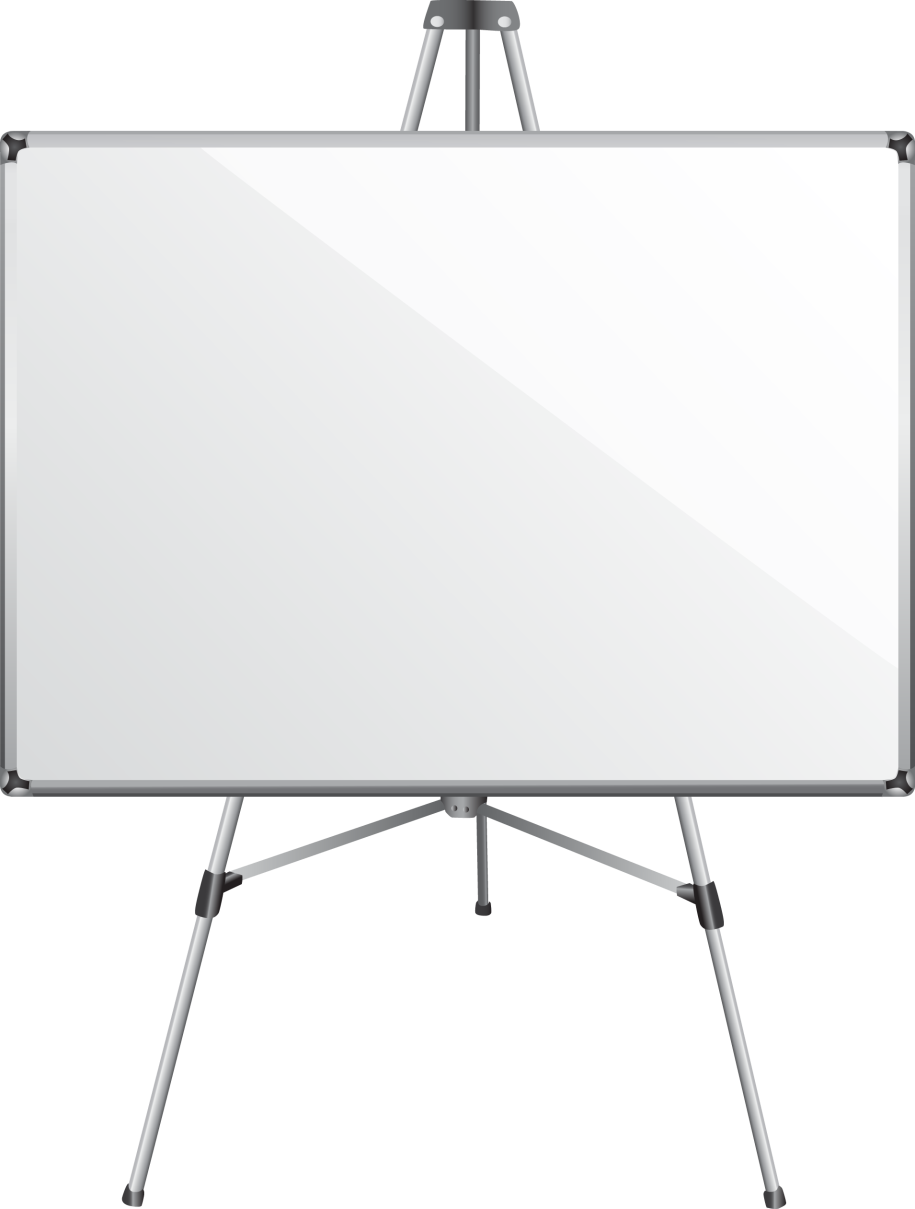 Currículo
Focar em STEM - Science, Technology, Engineering and Mathematics 
Prever itinerários formativos
Itinerário V

Formação Técnica e Profissional
Maior abrangência
Prever modelos de gestão flexíveis e com possibilidade de dupla certificação para viabilizar parcerias;

Criar critérios mínimos para a certificação de profissionais com notório saber, estabelecidos pelo Ministério da Educação - MEC
Qualidade
Adotar sistema de avaliação de estudantes específico para cada curso técnico.
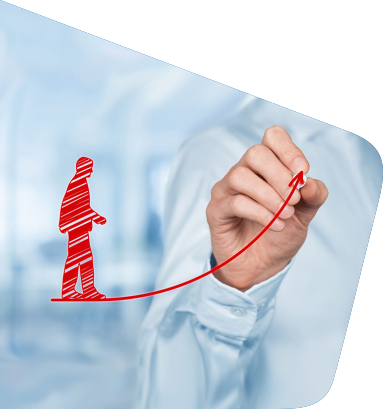 PROJETO PILOTO DO ENSINO MÉDIO DO SESI INTEGRADO COM A EDUCAÇÃO PROFISSIONAL DO SENAI
[Speaker Notes: A OCDE avaliou 76 países, 1/3 dos países do mundo, por meio do desempenho de alunos de 15 anos em testes de ciências e matemática.]
O DESAFIO PARA O ATENDIMENTO À INDUSTRIA
3.198.357
ITINERÁRIO 5 – FORMAÇÃO TÉCNICA E PROFISSIONAL
1.599.179
363.013
Matrículas
1º Ano Ensino Médio
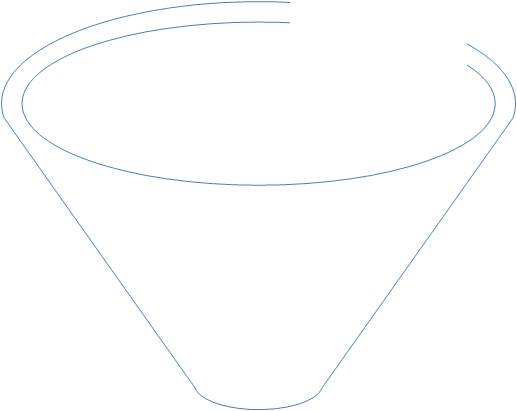 Fonte: Censo da Educação Básica 2015
50% dos estudantes do novo Ensino Médio optem pelo Itinerário 5
Integrado + Concomitante existente
157.793
22,7% dos trabalhadores estão na Indústria

Fonte: RAIS 2015
GAP de Cursos Técnicos na Indústria por ano
205.220
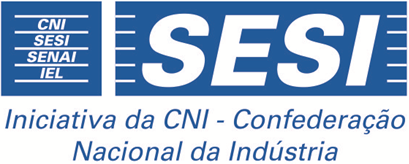 PERFIS PROFISSIONAIS DEFINIDOS PELO MERCADO DE TRABALHO
Observatórios
1
Trabalho
Tecnológico
Educação
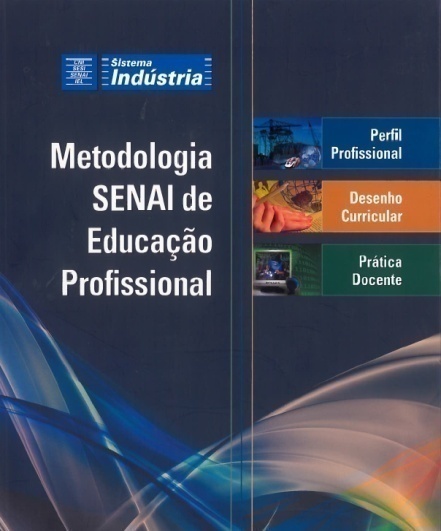 Insumos
2
Estudos prospectivos | Mapa do trabalho
Utilizada em 100% dos DRs

Índice de apropriação 8,6
Composição do comitê técnico setorial
3
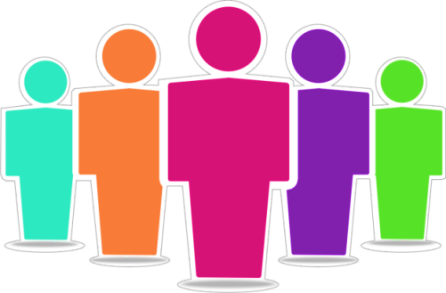 Empresas
Entidades de Classe
Universidade
Setor Público
Perfil profissional
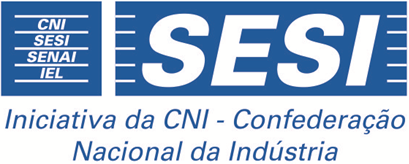 PILARES DO PROJETO
Perfil
Desenho Curricular
Plano de Curso
Planos de Ensino
Livros Didáticos
Materiais Online
Situações de  Aprendizagem
Kits e Simuladores
Capacitação dos Docentes
Avaliação dos Estudantes
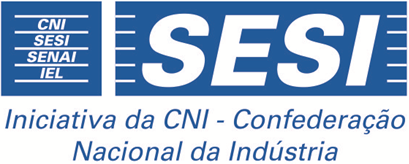 CURRÍCULOS ADEQUADOS ÀS ÁREAS TECNOLÓGICAS DA INDÚSTRIA
28 ÁREAS ATUAÇÃO
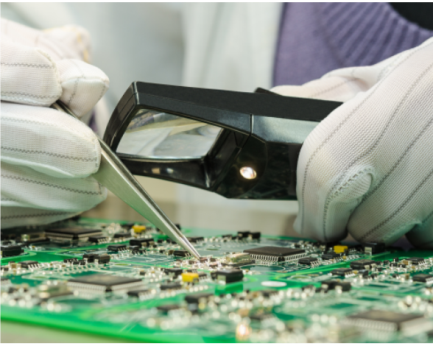 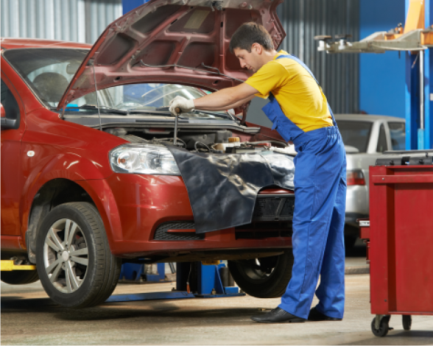 Alimentos e Bebidas
Automação e Mecatrônica
Automotiva
Celulose e Papel
Construção Civil
Couro e Calçados
Eletroeletrônica
Energia
Gemologia
Gestão
Gráfica
Logística
Madeira e Mobiliário
Meio Ambiente
Metalmecânica
Metrologia
Mineração
Minerais não metálicos
Petróleo e Gás
Polímeros
Química
Refrigeração e Climatização
Segurança do Trabalho
Tecnologia de Informação
Telecomunicações
Têxtil
Transporte
Vestuário
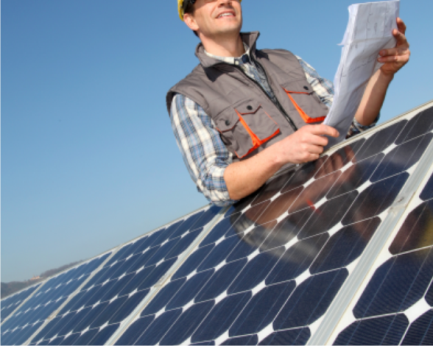 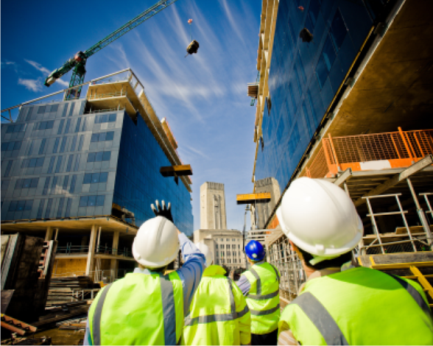 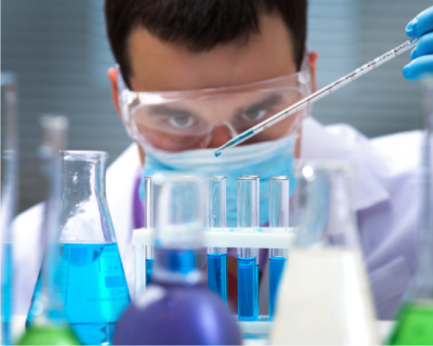 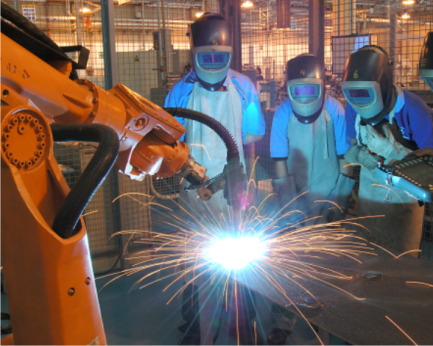 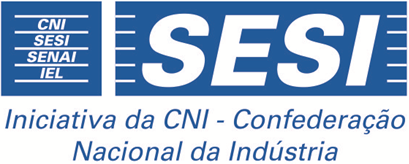 MODELO DE OFERTA DO PROJETO
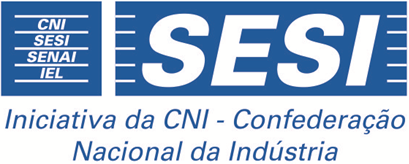 PROPOSTA DE METODOLOGIA  
Itinerário 5 - Formação Técnica Profissional
Áreas Tecnológicas
Alimentos e Bebidas
Automação e Mecatrônica
Automotiva
Celulose e papel
Construção civil
Construção naval
Couro e calcados
Eletroeletrônica
Energia
Gestão
Gráfica e Editorial
Joalheria
Logística
Madeira e Mobiliário
Meio Ambiente
Metalmecânica
Metrologia 
Mineração
Minerais Não Metálicos
Petróleo e Gás
Polímeros
Química
Refrigeração e Climatização
Segurança do Trabalho
Tecnologia da Informação
Telecomunicações
Têxtil e Vestuário
Transporte Ferroviário
Iniciação Profissional
Capacidades socioemocionais

Fundamentos técnicos e científicos
1° ano 		BNCC
CV
Módulo – Área Industrial
2° ano 		BNCC
1
4
2
3
5
16
27
28
Áreas tecnológicas
Módulo Específico 
 Habilitação
3° ano
BNCC
16
Itinerários formativos
Técnico em Metalurgia
Técnico em Manutenção de Máquinas Industriais
Técnico em Fabricação Mecânica
Técnico em Soldagem
Técnico em Eletromecânica
Técnico em Mecânica de precisão
Técnico em Manutenção de Máquinas Pesadas
Técnico em Mecânica
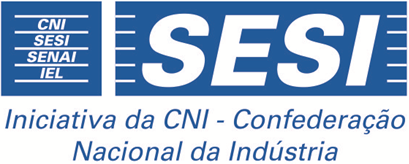 PROPOSTA DE METODOLOGIA 
Itinerário 5 - Formação Técnica Profissional
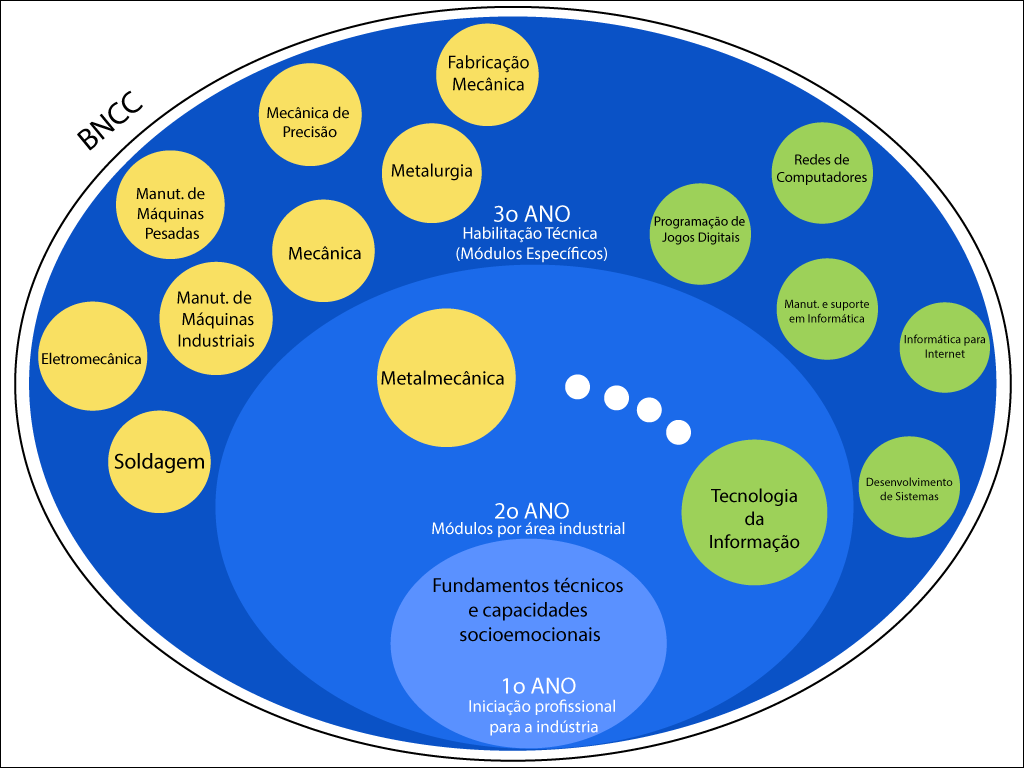 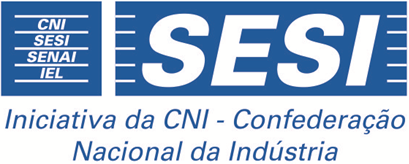 MODELOS DE OPERAÇÃO DO PROJETO
Gestão Compartilhada
Gestão Integrada
2
1
4
3
Modelo
Modelo
Modelo
Modelo
Escola
SESI - SENAI
Escola
SESI
Escola
SENAI
Centralizado
Mediado por Tecnologia
Escola
SESI
Escola
SENAI
Escola
SESI
Escola
SESI
Escola
SESI
Escola
SENAI
Escola
SENAI
Escola
SESI - SENAI
Escola
SENAI
Escola
SESI
Escola
SESI
Escola
SENAI
Escola
SESI
Escola
SESI
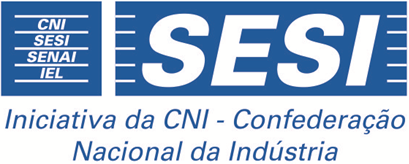 Nota.: Previsão de Início em Fev/2018
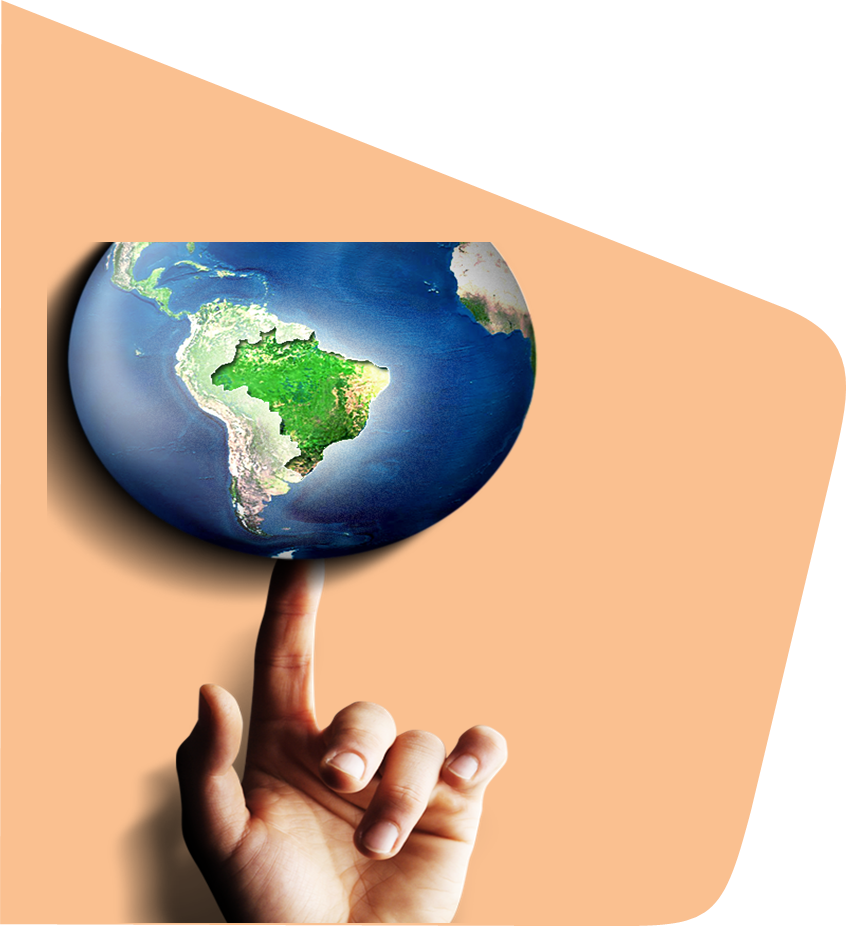 A APRENDIZAGEM PROFISSIONAL NA NOVA LEI DO ENSINO MÉDIO
Oportunidade de Inserção do Jovem no Mercado de Trabalho
[Speaker Notes: A OCDE avaliou 76 países, 1/3 dos países do mundo, por meio do desempenho de alunos de 15 anos em testes de ciências e matemática.]
A NOVA LEI DO ENSINO MÉDIO BRASILEIRO
APRENDIZAGEM PROFISSIONAL
§ 6o A critério dos sistemas de ensino, a oferta de formação com ênfase técnica e profissional considerará: 

I - a inclusão de vivências práticas de trabalho no setor produtivo ou em ambientes de simulação, estabelecendo parcerias e fazendo uso, quando aplicável, de instrumentos estabelecidos pela legislação sobre aprendizagem profissional;
Inclusão da experiência prática e da APRENDIZAGEM PROFISSIONAL como parte diversificada do ensino médio
PERCENTUAL DE APRENDIZES EM RELAÇÃO AO NÚMERO TOTAL DE TRABALHADORES
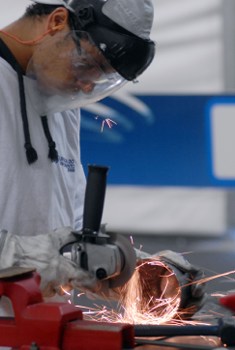 Fonte: ILO 2010; ILO KILM, 2013; ILO calculations; RAIS 2014 (trabalhadores no mercado de trabalho formal)
ALINHAMENTO entre oferta e demanda
TOP 10 - Ocupações - Aprendizagem (Todos os setores da economia)
Fonte: Higher Education Estrategy Associates (Canadá); BIBB - Instituto Federal Alemão para Formação Profissional (Alemanha); RAIS 2014 (Brasil)
A Aprendizagem PRECISA FORTALECER sua essência educacional
Taxa de contratação do aprendiz ao término do curso
ALEMANHA
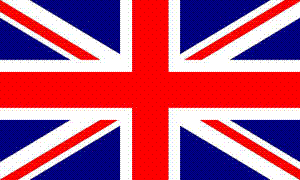 INGLATERRA
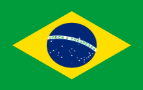 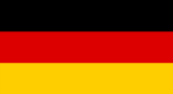 BRASIL
10,3%
89,7%
Contratos de Aprendizagem efetivados
Contratos de Aprendizagem não efetivados após a formação
Fonte: Comissão Econômica para a América Latina - CEPAL (2014)
Brasil: RAIS 2011
PROPOSTAS PARA A APRENDIZAGEM
Ampliar a oferta de aprendizagem  alinhada as demandas de médio e longo prazo do setor produtivo. 
Atualizar a CBO, com a participação dos respectivos setores produtivos, gerando a identificação das ocupações que demandam formação metódica e que deverão ser consideradas no cálculo da cota de aprendizes.
Ampliar a oferta de formação de técnicos de nível médio, possibilitando o reconhecimento de créditos para o ensino superior, alinhado com o novo marco regulatório do ensino médio.
Expandir o tempo de duração do contrato de aprendizagem para até três anos para uma maior sinergia com o novo modelo do Ensino Médio, permitindo abordagens inovadoras que fortaleçam o Sistema Dual, Itinerários Formativos dentre outros.
Estudar a possibilidade de alteração da idade mínima dos aprendizes para  16 anos, permitindo sua atuação nas áreas de produção da indústria.
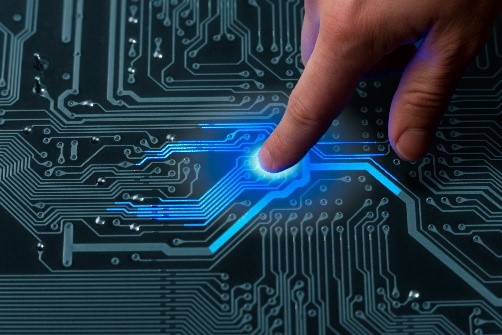 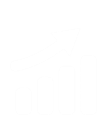 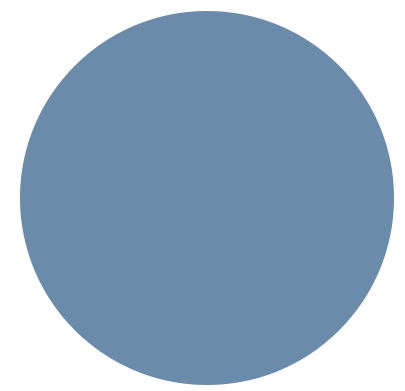 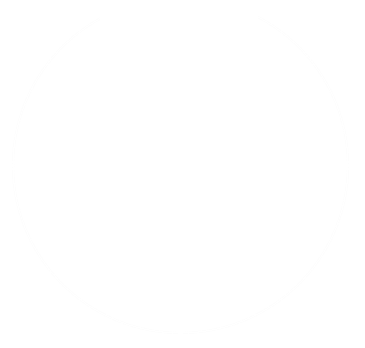 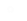 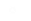 OBRIGADO!
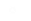 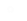 RAFAEL LUCCHESI

Diretor de Educação
 e Tecnologia da CNI
Diretor-geral do SENAI
Superintendente do SESI
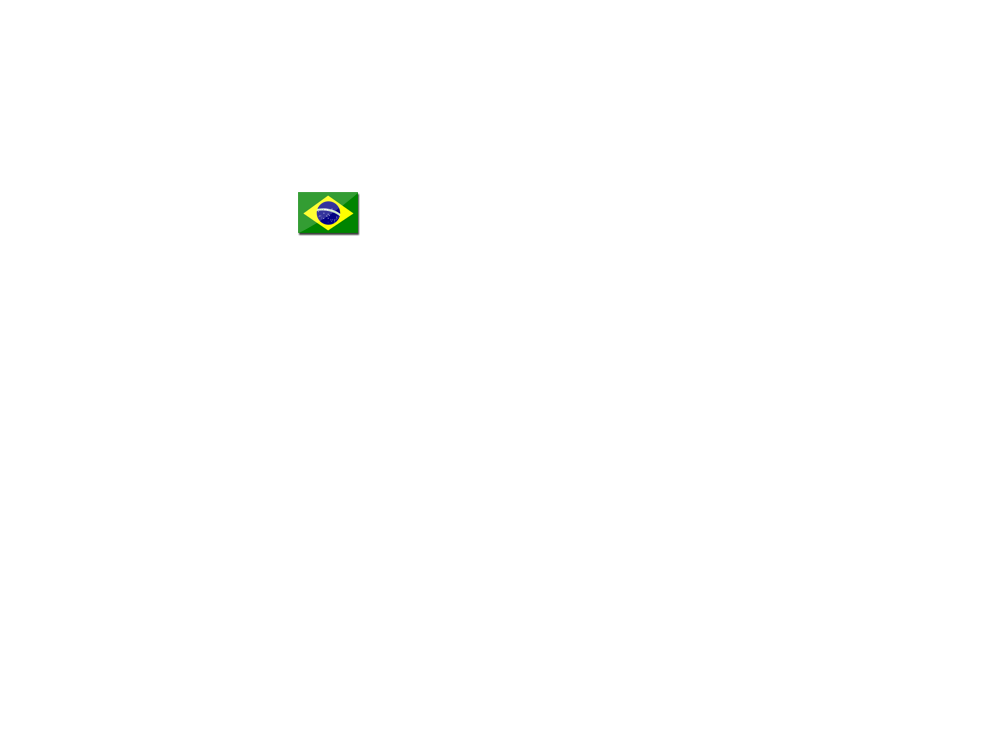 Fonte: Sistema de Apropriação de Serviços Técnicos e Tecnológicos do SENAI, em 30/01/2015.